Istituto Santa Dorotea di Montecchio Emilia
IL NOSTRO CAMMINO D’AVVENTO
Ogni anno ci prepariamo al Natale tutti i giorni con impegni, propositi e piccoli sacrifici.
Quest’anno lo facciamo tutti insieme, perché sappiamo che il Signore ci vuole tutti accanto a sé e ci vuole stringere tutti in un unico abbraccio.
Ci vuole suoi amici e amici tra di noi.
Sentiamo proprio il bisogno di prepararci all’incontro con lui tutti per mano.
CI PREPARIAMO 
AD ACCOGLIERE IL NOSTRO AMICO PIU’ GRANDE: GESU’
IL MODO MIGLIORE E’ FARLO TUTTI ASSIEME IN UN UNICO MOMENTO DI PREGHIERA
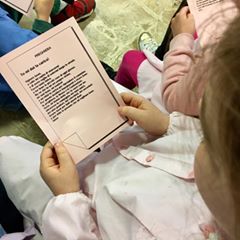 COME ATLETI SIAMO SULLA LINEA DI PARTENZA, PRONTI A SCHIZZARE AL SEGNALE PER ARRIVARE PRIMI AD INCONTRARE IL SIGNORE.
PER GIOVANNI BATTISTA IL SIGNORE ERA IL TESORO PIU’GRANDE DEL SUO CUORE, CIO’ PER CUI VALE LA PENA LASCIARE TUTTO.
IL SIGNORE SA CHE CORRENDO LA NOSTRA MARATONA VERSO DI LUI CI POSSONO ESSERE DEI MOMENTI DI FATICA.LUI STESSO CORRE CON NOI E CI SOSTIENE
CORAGGIO, NATALE E’ ALLE PORTE. SI TRATTA DI ESSERE FEDELI FINO IN FONDO.IL NOSTRO CUORE COMINCI A RIEMPIRSI DI GIOIA SIAMO PRONTI AD ACCOGLIERE IL SIGNORE COME HA SAPUTO FARE MARIA.
OGGI E’ NATO IL SALVATORE
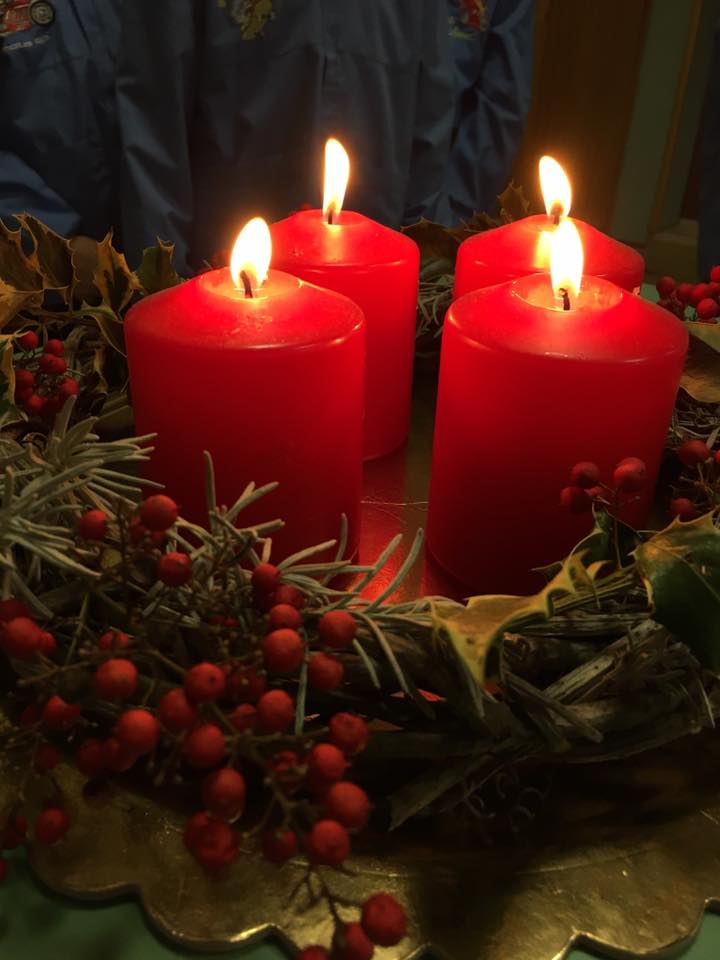